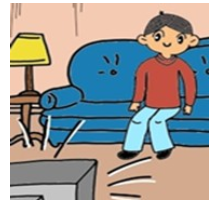 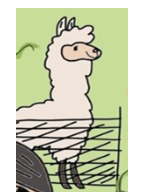 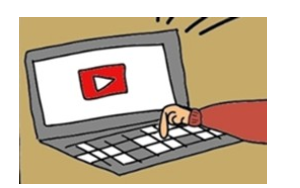 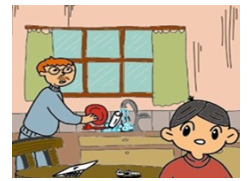 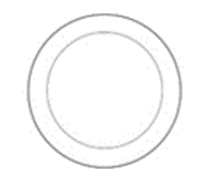 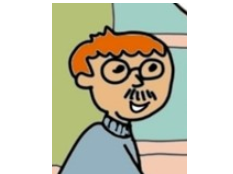 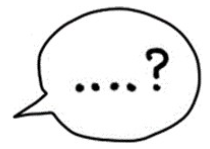 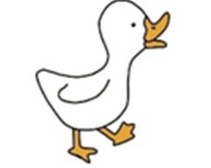 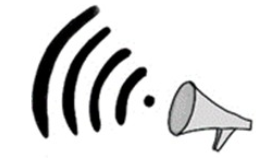 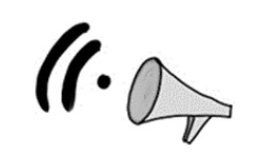 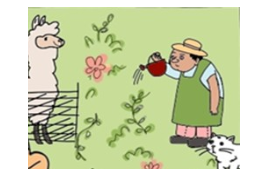 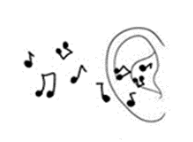 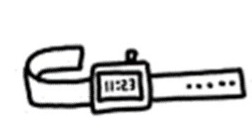 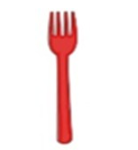 pink
Insert student’s name here
Teacher’s name
blue
green
yellow
brown
orange
roll
stop
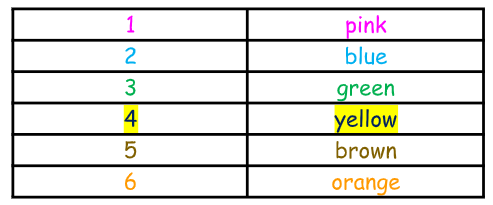